The Jazz Age
The Roarin’ 20s
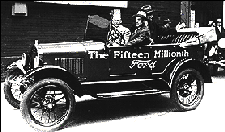 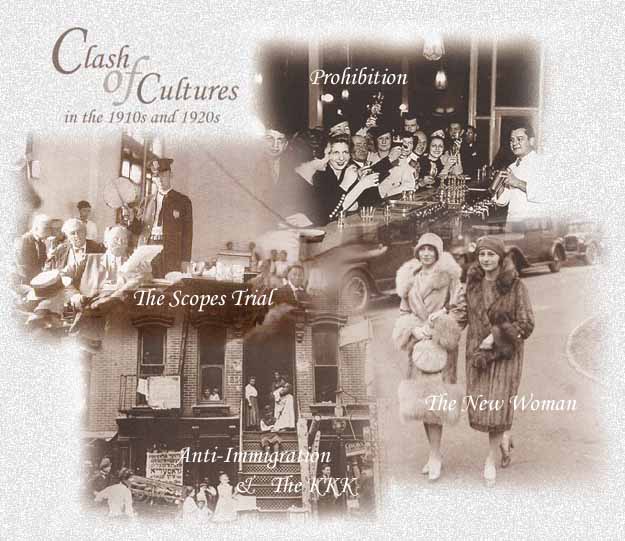 Turn of the century clothes
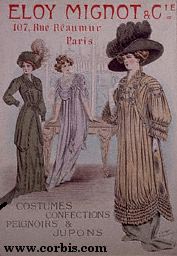 Fashion Fads
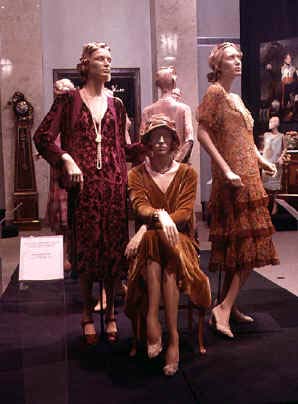 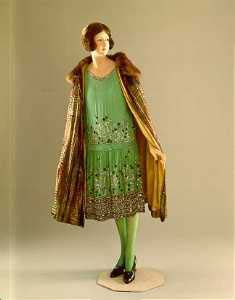 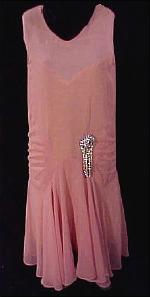 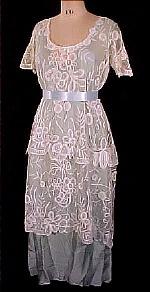 Flapper Dress
Wedding Dress
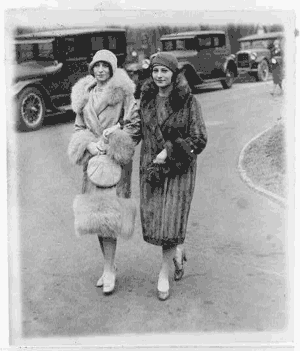 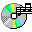 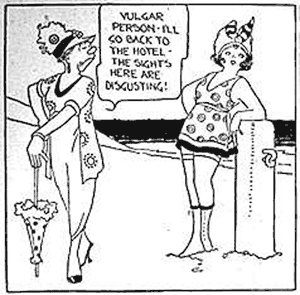 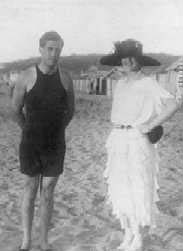 Beach Wear
The Flapper
Revolution in manners and morals
Flapper symbolized the revolution
Rebellious, energetic, fun-loving, and bold.  
“Breezy, slangy, and informal in manner; slim and boyish in form; covered in silk and fur that clung to her as close as onion skin; with carmined cheeks and lips, plucked eyebrows and closefitting helmet of hair; gay, plucky and confident”
		--Preseton Slosson
The Flapper Image
Shorter dresses
“American women are wearing dresses shorter than their mothers did, to the dismay of some guardians of decency”
Fabric yardage: 19.5 to 7
Bobbed hair
Close-fitting “cloche”
Heavy makeup
Manners changed
Drinking
Smoking
Businesses remained prejudiced
Pay scale
Advancement
Quit marriage/  pregnancy
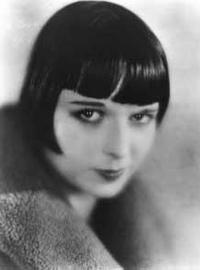 Housing in the '20s
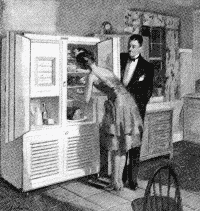 20s refrigerator
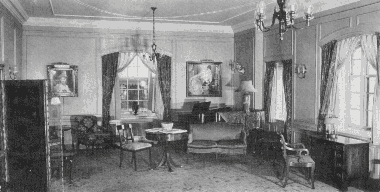 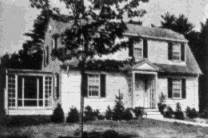 20s Houses
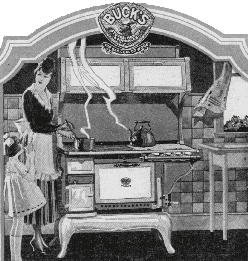 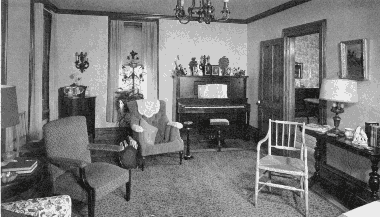 Major Events of the '20s
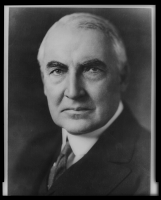 1913-1921
President Woodrow Wilson
1921 - 1923
Warren G. Harding
President Calvin Coolidge
1923-1929
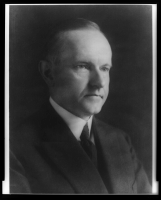 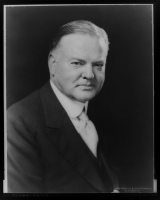 President Herbert Hoover
1929-1933
Charles Lindbergh Received The First Distinguished Flying CrossJune 11, 1927 Today it may not seem very impressive to fly from New York to Paris, but the first time it happened, it was extraordinary! 
The man who made that first solo trans-Atlantic flight was Charles Lindbergh. In May 1927, he flew his monoplane, Spirit of St. Louis, from New York to Paris, France. It took him thirty-three and a half hours to make the trip.
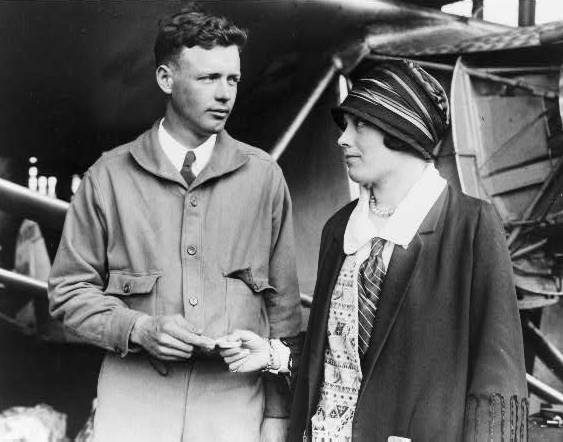 33 ½ hrs. from N.Y. to Paris
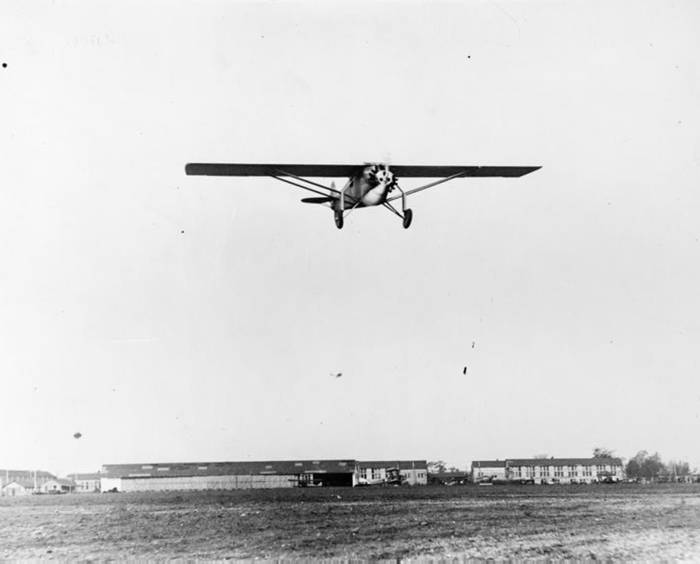 Charles Lindberg
Lots of people are fascinated by the idea of human flight. Did you know that eight years after Lindbergh's trip, Amelia Earhart became the first person to complete an even longer flight from Hawaii to California? (She later apparently died in a mysterious plane crash as she attempted to fly around the world in 1937.) Today, some people fly across the country for work and return home on the same day. Do you think that someday we'll make the same sort of trips into space?
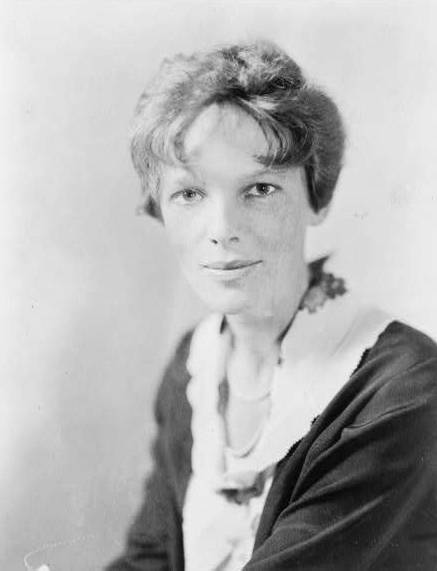 Amelia Earhart
Ten Suffragists Arrested While Picketing at the White HouseAugust 28, 1917 Between June and November 1917, 218 protestors from 26 states were arrested and charged with "obstructing sidewalk traffic" outside the White House gates. During that time, messages on the picket signs became more demanding. The women took advantage of the United States' entry into World War I on April 6. When Russian envoys came through Washington, posters proclaimed that the United States was a democracy in name only. Bystanders erupted in violence. What was the suffragists' next move?
Women take a stand
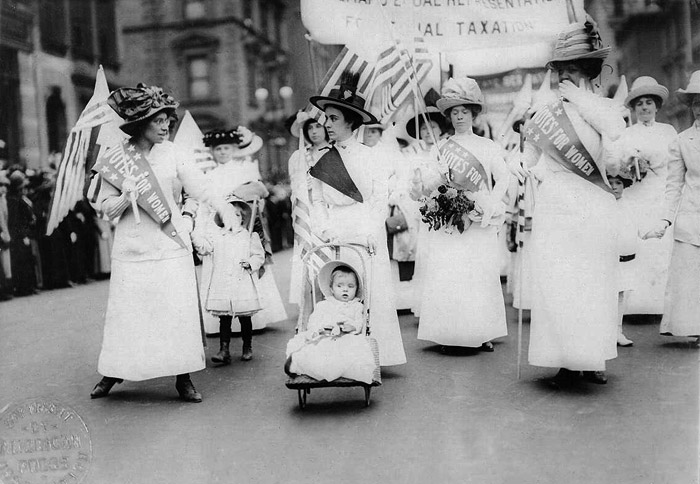 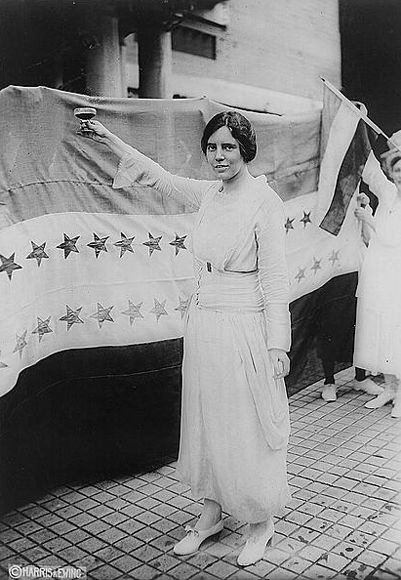 Signing the 19th Amendment for Women's Suffrage
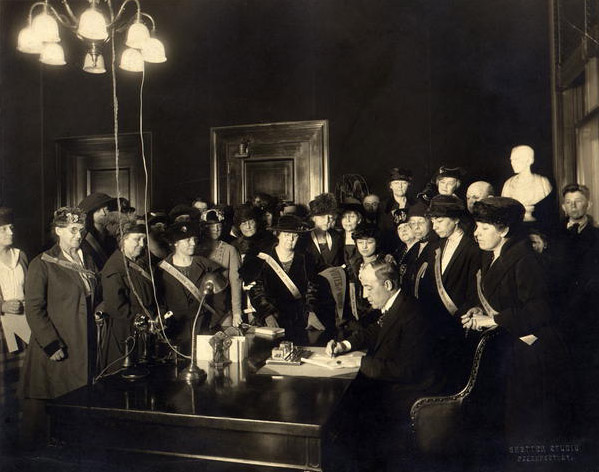 1920
Women voted like men
Only 35% voted
Lack of interest
Family pressure
Support
Only in local elections women’s votes differed from men’s
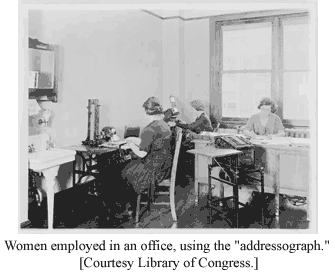 Women Went to Work
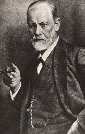 Sigmund Freud
Psychologist
Psychoanalysis
The Jazz Age
Growing radio audience & African American migration= popularity of jazz
Features improvisation
Nationwide craze
Some thought too suggestive
Jazz Clubs and Dance 				Halls
Harlem 
500 jazz clubs
Cotton Club
Black musicians played for white audiences
Louis Armstrong: trumpet improv
Duke Ellington: composer
Danced the Charleston
Harlem Renaissance
Harlem cultural center of U.S. for African Americans
Literary awakening
James Weldon Johnson exec. Sec. for NAACP & writer
Prohibition: A Failure 
1920 - 1933
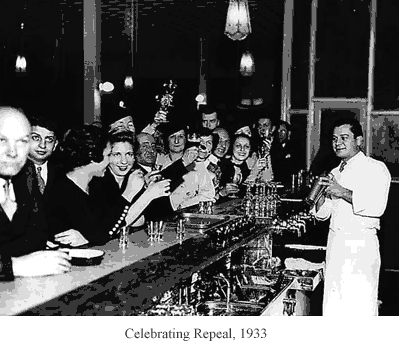 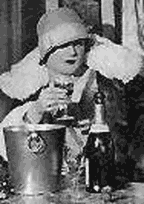 Flapper 
Drinking
Celebration of Repeal of Prohibition - 1933
Prohibition
Prohibition= 18th amendment January 16, 1920
Goals
Eliminate drunkeness and abuse of family
Get rid of saloons, prostitution, gambling, and vice
Prevent absenteeism and on-the-job accidents
95% of rural community obliged, but only 5% of NYC
Bootlegging
Liquor, beer, and wine could not bee manufactured, sold or transported in the U.S.
Alcohol was allowed for sacramental wines
Huge increase in church attendance
Speakeasies were bars that operated illegally
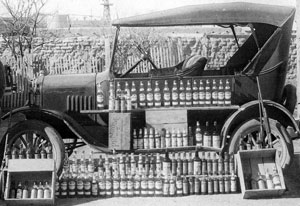 Organized Crime
Bootlegging alcohol helped lead to the development of organized crime
Gang clashes w/sawed off shotguns
Moved to other illegal activities
Ideals bore evil fruit
Al Capone
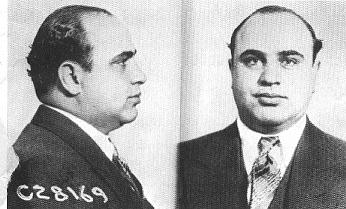 St. Valentine's Day Massacre
Al Capone vs. Bugs Moran
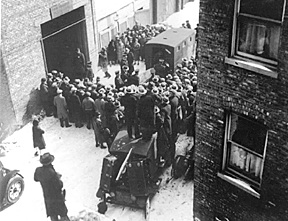 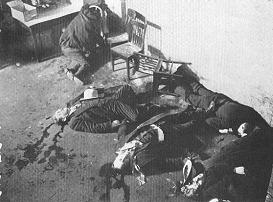 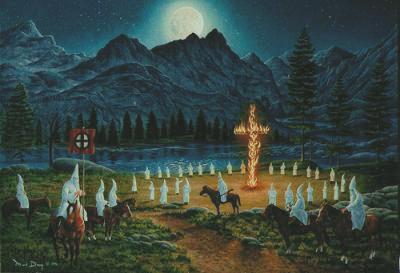 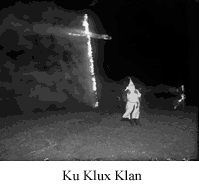 Ku Klux Klan
Issues of Religion
Evolution
Many thought it conflicted w/ religious beliefs
Science and technology were taking a larger role in life
War causing people to question God
Bible written by humans with errors.
Fundamentalism
Supported traditional Christian ideas about Jesus
God inspired Bible w/ no contradictions 
Literally true, every story actually took place
Denounced evolution 
Wanted to pass laws  banning evolution being taught in schools.
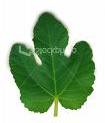 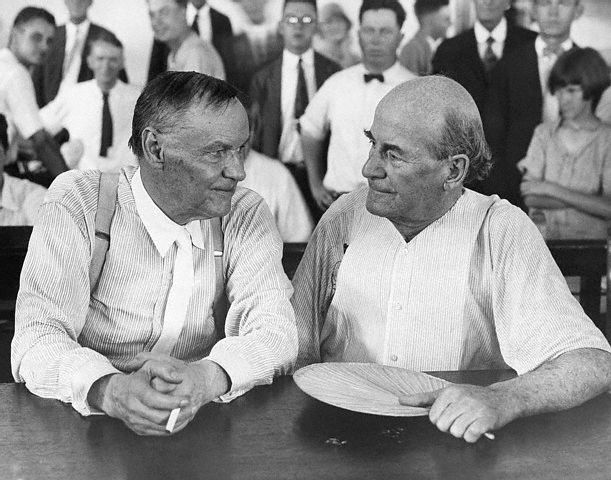 The Trial of the Century
Tennessee banned teaching evolution in 1925.
Science teacher John T. Scopes challenged as unconstitutional.
Defied law-arrested
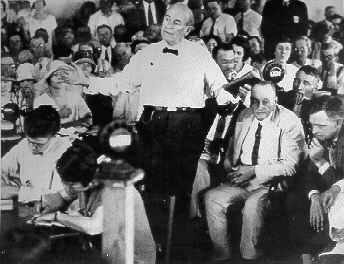 Battle b/w two of U.S.’s best lawyers
William Jennings Bryan- prosecution
Clarence Darrow-defense
Mass media swarmed
First trial broadcast over American radio
After 8 minutes jury found Scopes guilty of teaching evolution
$100 fine
Darrow put Bryan on the stand to testify as an expert of the Bible
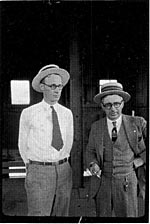 (Darrow)Do you think the earth was made in six days?" 
(Bryan) Not six days of 24 hours.  
(Darrow)Did you ever discover where Cain got his wife? 
(Bryan) No sir; I leave the agnostics to hunt for her.  
(Darrow)Do you think the sun was made on the fourth day?  
(Bryan)Yes.  
(Darrow)And they had evening and morning without the sun?  
(Bryan) I am simply saying it is a period.  
(Darrow)The creation might have been going on for a very long time?  
(Bryan)It might have continued for millions of years. 
(Darrow)Yes, All right.
Cars Changed Life
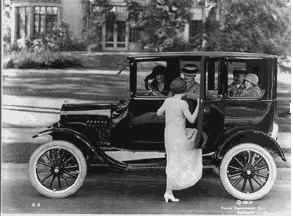 Entertainment of the 20s
The Mass Media
Early 1920s Cecil B. DeMille & Hollywood barn
Created common nat’l culture
Mass Media=print, film, and broadcast methods of communication to large numbers of peoples.
Movies & Newspapers
1910-1930 22,500 movie theaters
1920 125 million
Popularity increased with “talkies”
Americans followed off-screen lives of stars
Newspapers were 50 pages long!
Tabloids
Tabloid of 1920s replaced serious news w/ fashion, sports, and sensational stories
“90 percent entertainment, 10 percent information--and the information w/o boring you”
	--William Randolph Hearst
Magazine sales rose to 200 million copies
Information that people could easily digest
Advertisers ran full page ads
Art in the 20s
Impressionist Frank Benson
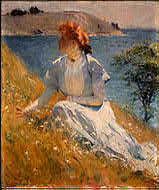 Georgia O’Keeffe painted natural objects
Edward Hopper showed the nation’s rougher side
Ty Cobb Made His 4,000th HitJuly 18, 1927 Ty Cobb's nickname was the "Georgia Peach" because he was born in Narrows, Georgia. Besides being a great player, Cobb was a fierce competitor. He stole home 50 times, won 12 batting average titles, and managed the Detroit Tigers for six seasons while also playing centerfield. There's some debate about the exact figure for his lifetime batting average, but for 23 years he batted at least .300. In this photo, there are two of the greatest hitters in baseball--Ty Cobb and Joe Jackson. Traded to the White Sox in 1915, Jackson averaged .356. Both players were involved in scandal. Do you know what they did?
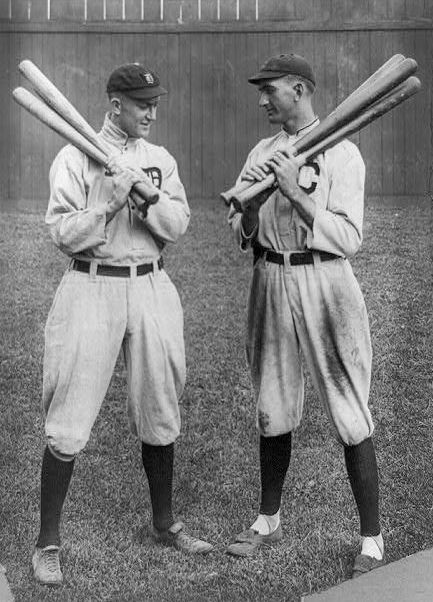 Ty Cobb Made His 4,000th HitJuly 18, 1927 Joe Jackson was banned from baseball after being involved in a conspiracy to "throw" (fix the outcome of) the World Series in 1919, known as the Black Sox Scandal. Cobb was allowed to resign from professional baseball in 1926 after supposedly being involved in gambling violations. Later, baseball's first commissioner, Judge Kenesaw Mountain Landis, cleared Cobb of charges and allowed him to play again. Cobb, a left-handed batter who threw with his right hand, was elected to the Baseball Hall of Fame in 1936. Cobb's autobiography, titled My Life in Baseball, was published in 1961.
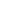 The Lost Generation
American society troubled one group of writers
Values that its members were being taught didn't fit the reality of life after the brutal and horrifying World War I. 
Moved to Paris
Ernest Hemingway, F.Scott Fitzgerald, E.E. Cummings, Sherwood Anderson, Hart Crane
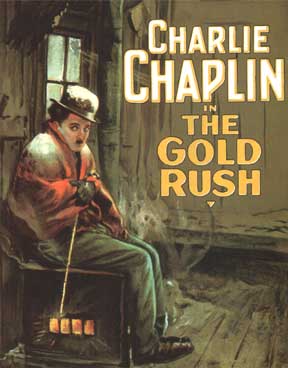 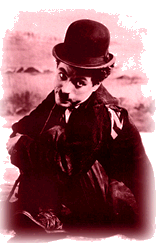 1925
Charlie Chaplin
http://www.youtube.com/watch?v=G-WZRUIfHjo
http://www.youtube.com/watch?v=G-WZRUIfHjo
Al Jolson
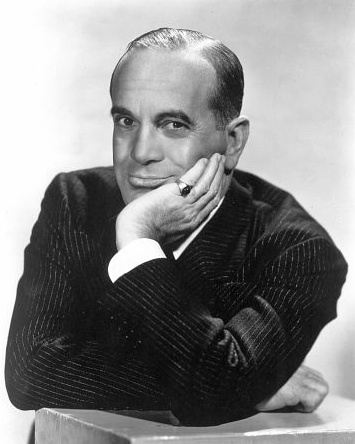 http://www.youtube.com/watch?v=LWEo4M8nZQQ
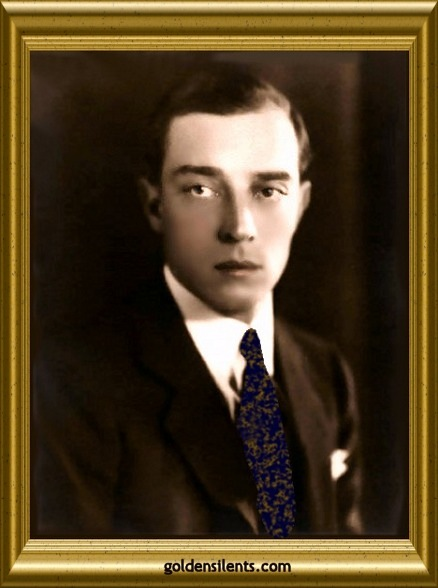 Buster Keaton
http://www.youtube.com/watch?v=ZAoEK_QvGhU
http://www.youtube.com/watch?v=ooj87vXO3_I
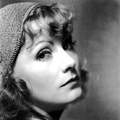 Greta Garbo
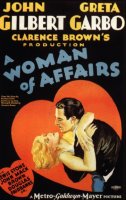 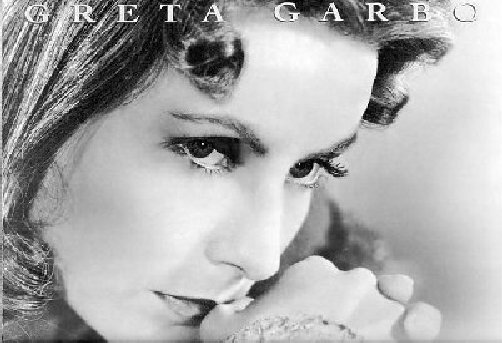 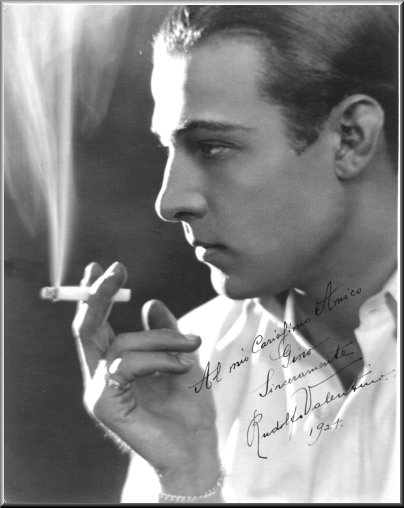 http://www.youtube.com/watch?v=PdSznRNCA7o
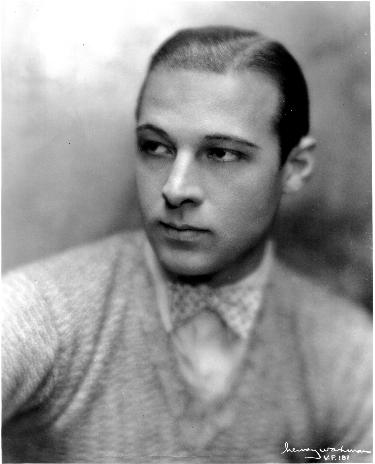 Rudy Valentino
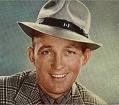 Bing Crosby
http://www.youtube.com/watch?v=9vPfOjAw5Z0
http://www.youtube.com/watch?v=hRyDB4RWJdw
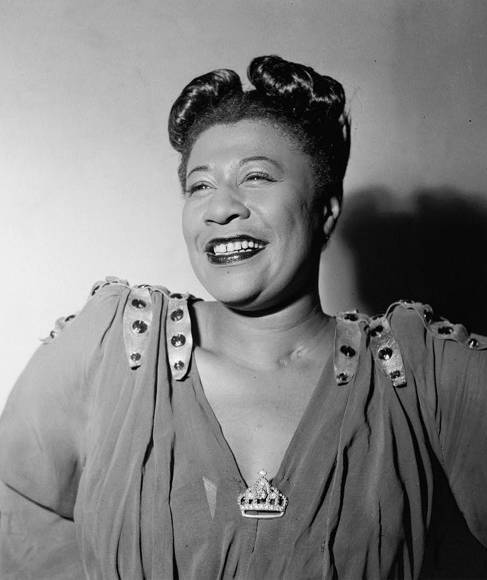 Ella Fitzgerald
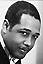 Duke Ellington
http://www.youtube.com/watch?v=SDDCzb3dv_Y
http://www.youtube.com/watch?v=vnRqYMTpXHc
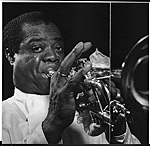 Louis Armstrong
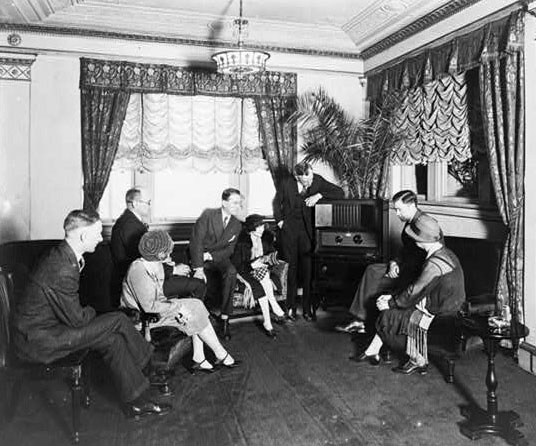 Listening to the radio
http://www.youtube.com/watch?v=3heCSPJrO70
http://www.youtube.com/watch?v=pElRiVQ7FXQ
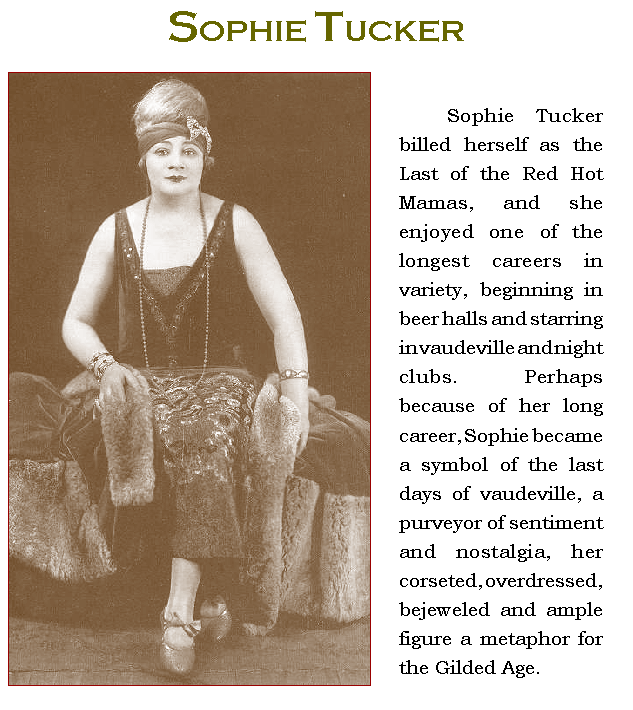 Vaudeville
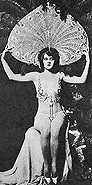 Ziegfield Follies
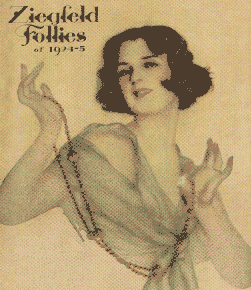 http://www.youtube.com/watch?v=EbvZZsYZmEY
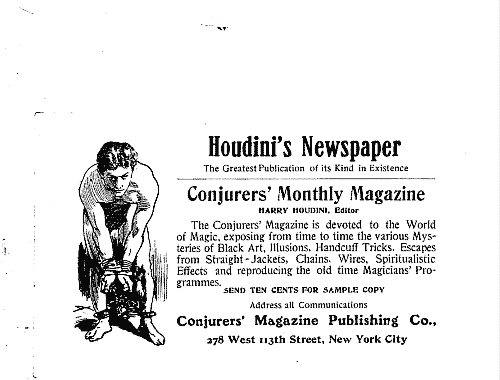 The Great Houdini
http://www.youtube.com/watch?v=EbvZZsYZmEY
http://www.youtube.com/watch?v=lhepAvTCie4
Literature in the '20s
F. Scott Fitzgerald (1896 – 1940)
Born: 1896, St. Paul, Minnesota
Named after relative Francis Scott Key 
Family: Wealthy mother (inherited money); unsuccessful father
Education: 
Private Schools 
Princeton – recognized for his writing
Not a successful student
A Young Man
W W I - Enlisted in army but war ended before he was sent overseas.
Advertising  job 
Dated Zelda Zayre, an Alabama beauty
Socially Prominent family
1920 – published This Side of Paradise
Making him one of America’s most popular and successful writers.
Zelda and Scott Fitzgerald
Married Zelda, his “Golden Girl” 
Roaring Twenties Celebrities in the fast moving social set of the time 
He called it:
The Jazz Age
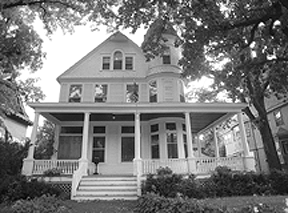 1921 Home 
Scottie born here
The Great Gatsby
Published 1925 
Not financially successful at the time
Today it is considered his masterpiece
His life was full of problems:
Illness
Alcoholism 
Zelda’s mental breakdown
1934 – Tender Is the Night
Died at age 44 of a heart attack in Hollywood
Working on The Last Tycoon at the time
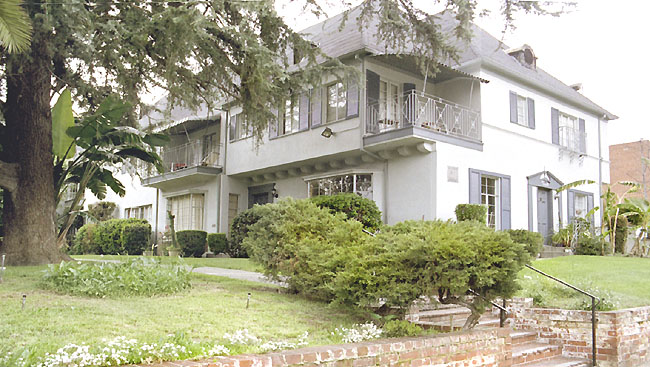 Home where he died in Hollywood, California
About The Great Gatsby
An historical novel
Almost a biography of himself & Zelda 
Point of view –Narrator	:	

Structure:
Setting: 1920s




1st person narrative 
Nick Carraway


Series of Parties
Purpose:
1) to show the conflict between the romantic            idealism of the 20s and the disappointments and disillusions that follow
2)  To show the moral bankruptcy of upper-Class America and the corruption of the American dream
3)  A study of success and its poisoning influence on character.
Characters:
Nick Carraway –
Tom and Daisy Buchanan 
Jay Gatsby 
Jordan Baker 

Females are genteel romantic heroines
Narrator; upper middle class
Very “old” rich
New rich; mysterious
Professional golfer; rich; sophisticated
Symbolism
Cool vs. Sweat       -White Clothing 
Colors are symbols (watch for them)
Sip cool drinks and drive fast to avoid heat
Jordan and Gatsby – Cool 
Nick – in-between 
Wilsons – sweating, dirty people
Cars:  Reveal status of character 
Nick – conservative old Dodge 
Buchanans – easy-going blue coupe 
Gatsby – big, shiny, rich, powerful yellow roadster 

House Furnishings – Rich (A cover-up) 
Tom and Daisy hide behind wealth to cover-up a poor marriage.
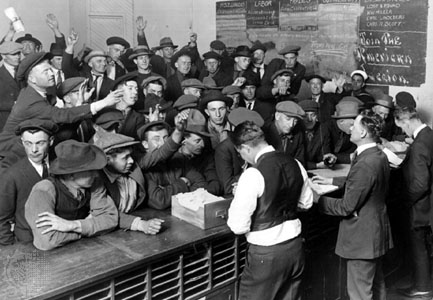 Stock Market Crash
October 29, 1929
The days of the 
golden girls
 have come to an end